স্বাগতম
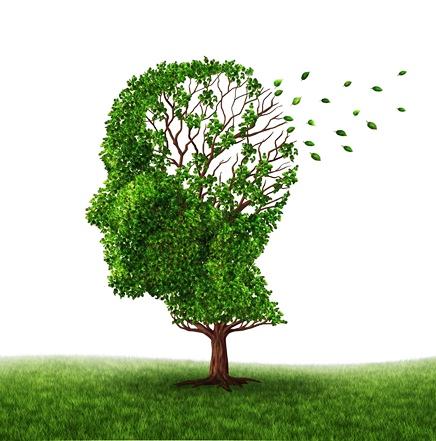 [Speaker Notes: কী দেখতে পাচ্ছ বলে ? স্বাগতম স্লাইডটি আনুন ।]
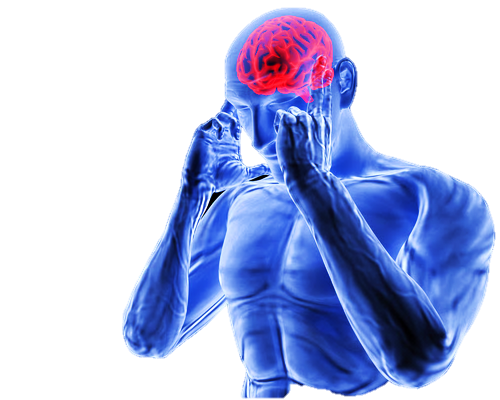 [Speaker Notes: পাঠ শিরোনাম বের করতে স্লাইডটি দেখিয়ে শিক্ষার্থীদের প্রশ্ন করুন ছবিতে কী দেখছ ? উ:মস্তিস্ক । তোমরা ঠিক বলেছ । আজ আমরা পড়ব মস্তিস্ক ।বিশেষ ক্ষেত্রে শিক্ষক শিক্ষার্থীদের সহায়তা করতে পারেন  ।]
মস্তিষ্ক
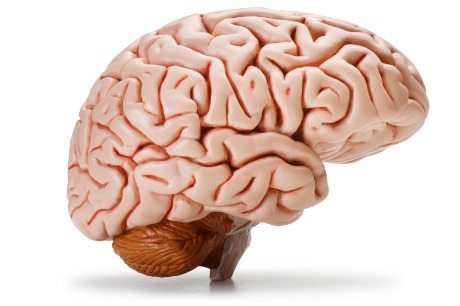 শিখনফল:
এই পাঠ শেষে শিক্ষার্থীরা---
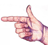 1.মানুষের মস্তিস্কের অবস্থান বলতে পারবে ।
২. মানুষের মস্তিস্কের প্রধান অংশ সমূহের গঠন ব্যাখ্যা করতে পারবে ।
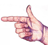 ৩. মানুষের মস্তিস্কের কাজ ব্যাখ্যা করতে পারবে ।
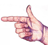 ৪. মানুষের মস্তিস্কের চিহ্নিত চিত্র অংকন  করতে পারবে ।
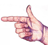 [Speaker Notes: শ্রেণীকক্ষে উপস্থাপনের সময় প্রয়োজন না হলে স্লাইডটি হাইড করে রাখা যেতে পারে ।]
চিত্রে মস্তিস্ক কী দিয়ে আবৃত দেখতে পাচ্ছ ?
পর্দাটি কয়স্তর বিশিষ্ট ?
পর্দাটির নাম কী ?
এবার বলো মস্তিস্কের অবস্থান কোথায় ?
চিত্র ক এর অংগটি চিত্র খ এর কোথায় অবস্থিত ?
চিত্র ক ও চিত্র খ তে কী দেখতে পাচ্ছ?
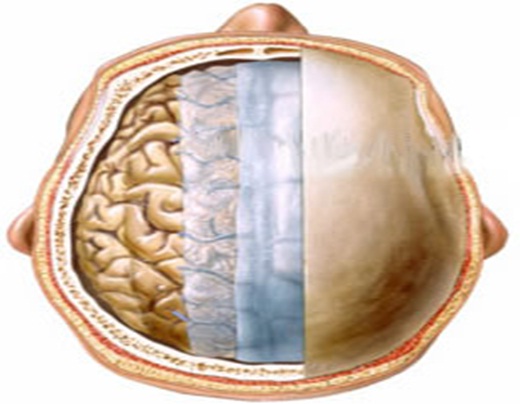 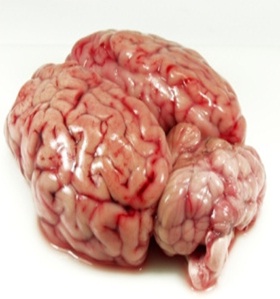 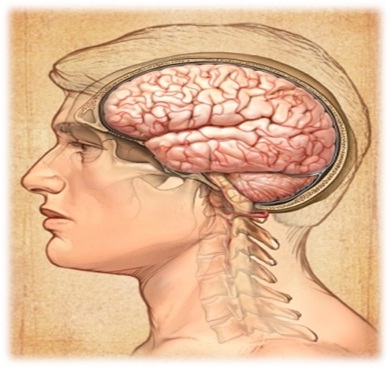 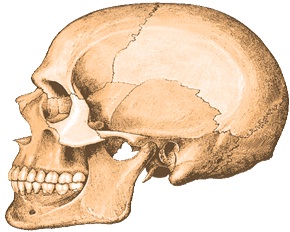 চিত্র :খ
চিত্র :ক
করোটির মধ্যে
মেনিনজেস
[Speaker Notes: শিক্ষক  পাশাপাশি মডেল ব্যবহার করতে পারেন  । শিক্ষক শিক্ষার্থীদের বলবেন প্রত্যেক স্লাইডের আলোচনা থেকে  তাদের নোট নিতে ।]
মস্তিস্কের কয়টি অংশ দেখতে পেলে  ?
চিহ্নিত অংশটির  নাম বলতে পারবে?
চিত্রটি ভালভাবে লক্ষ্য কর :
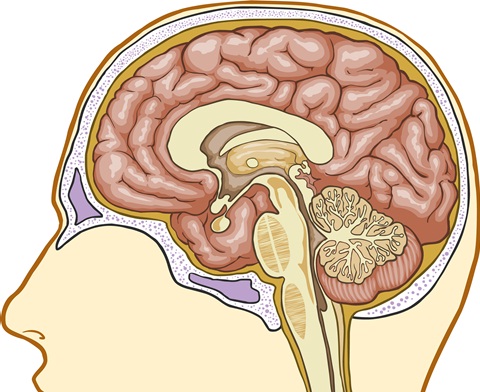 গুরুমস্তিস্ক
মধ্যমস্তিস্ক
লঘুমস্তিস্ক
একক কাজ :
সময়: ৫মি:
চিত্রটি এঁকে ফাঁকা স্থানে  মস্তিস্কের প্রধান অংশগুলোর অবস্থান দেখাও ?
মস্তিস্কের প্রধান অংশগুলো কয়টি ও কী কী  ?
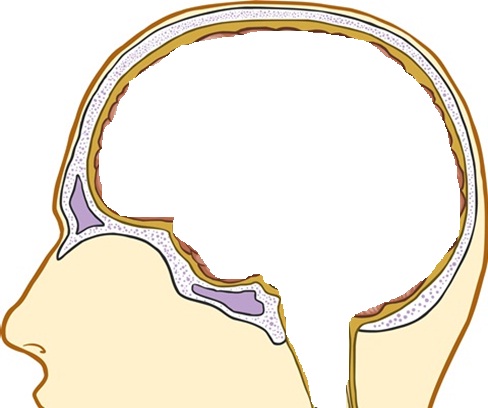 এ খন্ডগুলোর নাম কী ?
গুরুমস্তিস্কের চিহ্নিত অংশটি কোন স্তরের ?
মস্তিস্কের কোন অংশটি সবচেয়ে বড় মনে হচ্ছে ?
গুরুমস্তিস্কের উপরিভাগ কেমন ও কী বর্ণের ?
গুরুমস্তিস্ক কয়টি খন্ডে বিভক্ত ?
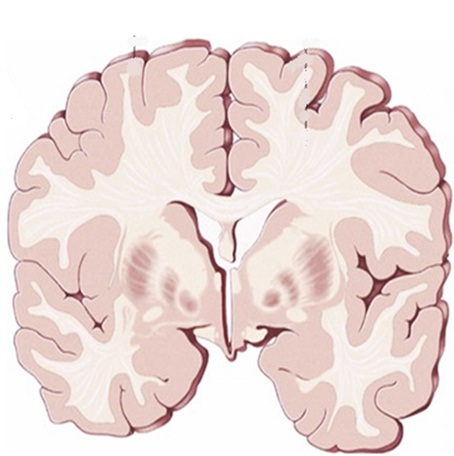 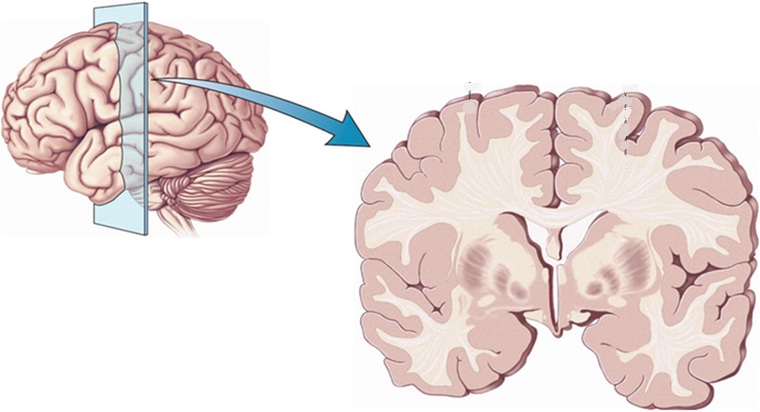 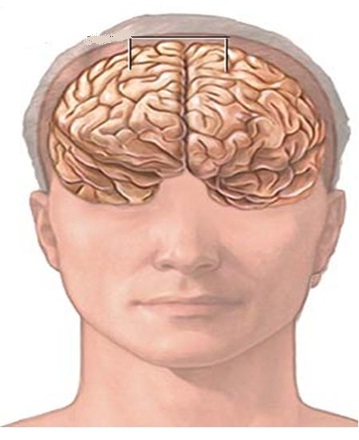 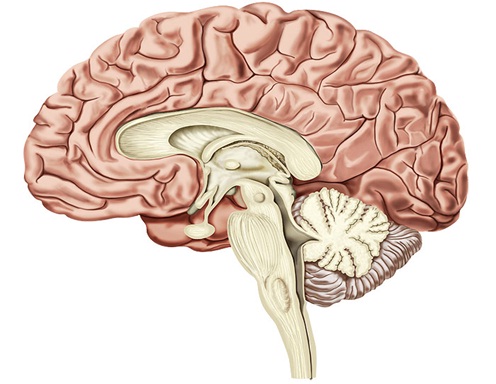 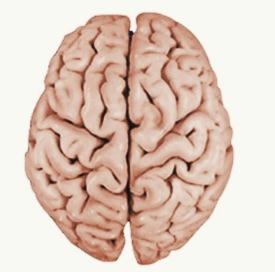 গ্রেম্যাটার
গুরুমস্তিস্ক
ডান ও বাম সেরিব্রাল হেমিস্ফিয়ার
ঢেউ তোলা ও ধুসর
অন্তঃস্তর
অন্তঃস্তরে কী থাকে ?
এই স্নায়ুতন্তুর রঙ কী ?
এজন্য মস্তিস্কের ভিতরের স্তরের নাম ?
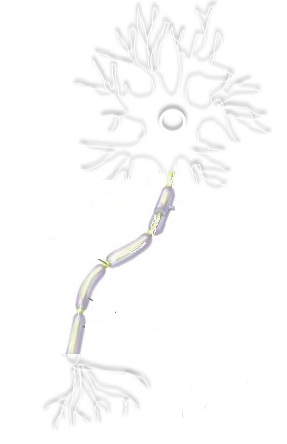 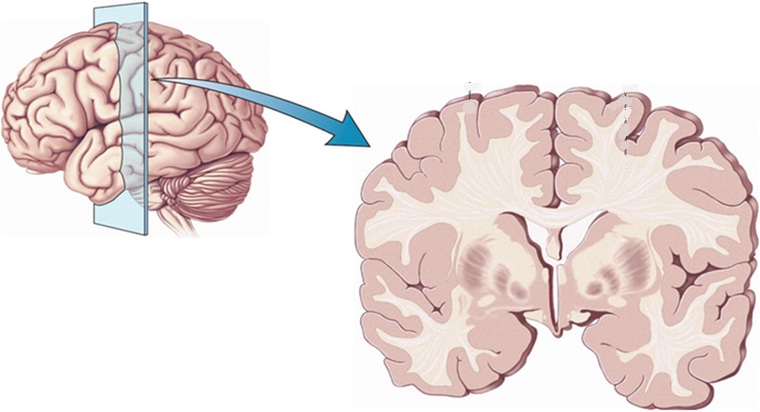 হোয়াইট ম্যাটার
স্নায়ুতন্তু /অ্যাক্সন
সাদা
মস্তিস্ক আঁকার  চেষ্টা করি
দলগত কাজ:
সময় : ৮ মি:
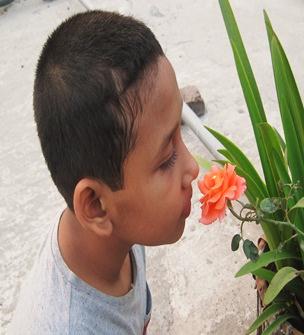 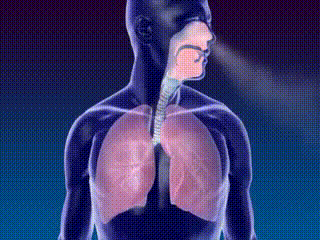 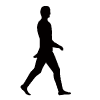 মস্তিস্কের চার্ট তৈরি কর এবং উদ্দিপকে উল্লেখিত কার্যকলাপগুলো মস্তিকের যে যে অংশে ঘটে তা বিভিন্ন রঙ দিয়ে চিহ্নিত করে অংশগুলোর কাজ লিখ ?
[Speaker Notes: শিক্ষক পুরোনো ক্যালেন্ডার ও রঙ পেন্সিল শিক্ষার্থীদের  সরবরাহ করবেন ,শিক্ষার্থীরা ক্যালেন্ডারের পিছনে চার্ট তৈরি করবে।প্রতি দল থেকে যদি প্রত্যাশিত উত্তর না আসে তবে শিক্ষক বিষয়গুলো সম্পর্কে ধারণা দিবেন ।]
বাড়ির কাজ:
স্মৃতি ,দৃষ্টিশক্তি ,খাদ্যগ্রহণ কার্যকলাপগুলো  নিয়ন্ত্রন করে মস্তিস্কের যে  যে অংশ তাদের তুলনা মুলক অবস্থা ছক আকারে  লিখে আনবে ।
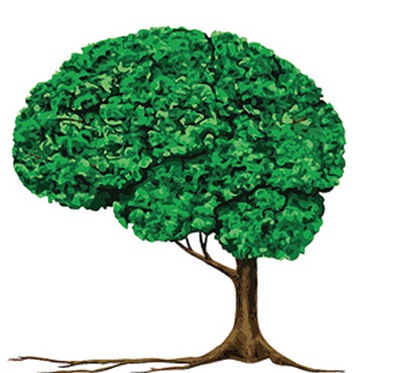 ধন্যবাদ